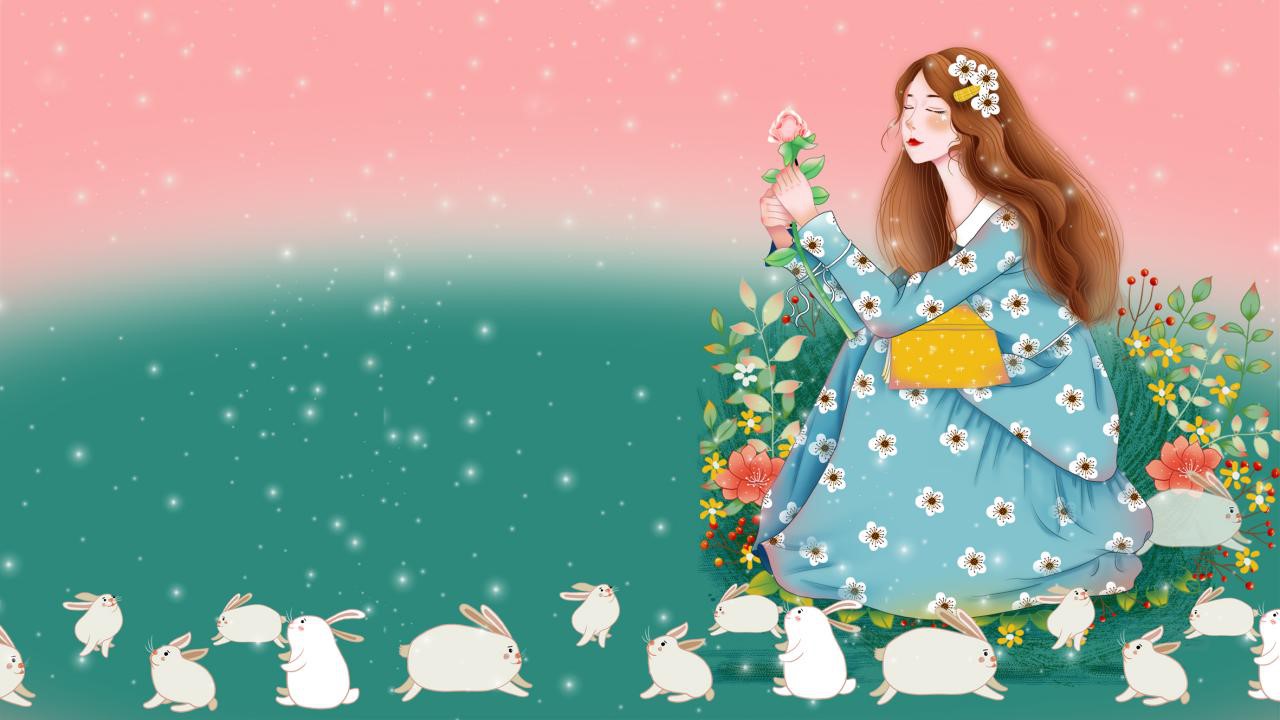 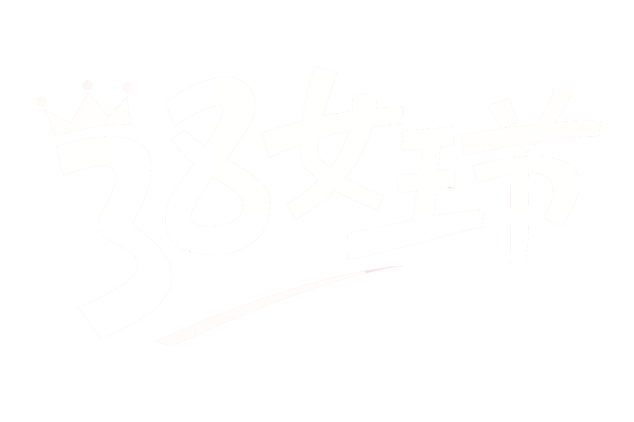 CONVENTION PRESENTATION
A wonderful serenity has taken possession of my entire soul, like these sweet mornings of spring which I enjoy with my whole heart. I am alone, and feel the charm of existence in this spot, which was created for the bliss of souls like mine.
contents
View All
01
02
03
04
Sample Text Here
Sample Text Here
Sample Text Here
Sample Text Here
A wonderful serenity has taken possession of my entire soul, like these sweet mornings of spring which
A wonderful serenity has taken possession of my entire soul, like these sweet mornings of spring which
A wonderful serenity has taken possession of my entire soul, like these sweet mornings of spring which
A wonderful serenity has taken possession of my entire soul, like these sweet mornings of spring which
3
PAGE/
PART ONE
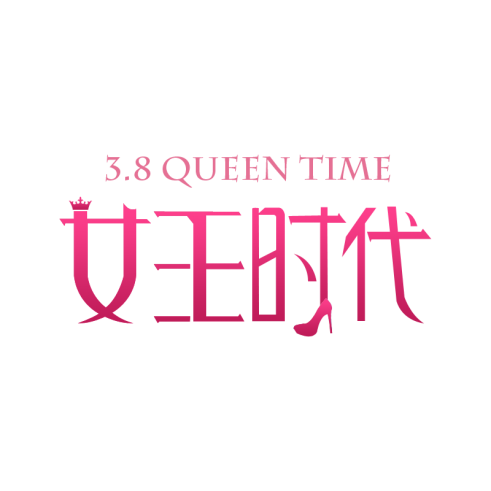 BUSINESS.
A wonderful serenity has taken possession of my entire soul, like these sweet mornings of spring which I enjoy with my whole heart. I am alone, and feel the charm of existence in this spot, which was created for the bliss of souls like mine. I am so happy, my dear friend, so absorbed in the exquisite sense of mere tranquil existence
THE SECRET BUSINESS STRATEGY TO BE SUCCESS
INTRODUCTION SLIDE
Feature 1
Feature 2
Feature 3
Feature 4
A wonderful serenity has taken possession of my entire soul, like these sweet mornings
A wonderful serenity has taken possession of my entire soul, like these sweet mornings
A wonderful serenity has taken possession of my entire soul, like these sweet mornings
A wonderful serenity has taken possession of my entire soul, like these sweet mornings
THE BUSINESS SERVICE FEATURE
A wonderful serenity has taken possession of my entire soul, like these sweet mornings of spring which I enjoy with my whole heart. I am alone, and feel the charm of existence in this spot, which was created for the bliss of souls like mine. I am so happy, my dear friend, so absorbed in the exquisite
Feature 1
Feature 2
THE BUSINESS SERVICE FEATURE
A wonderful serenity has taken possession of my entire soul, like these sweet mornings of spring which I enjoy with my whole heart. I am alone, and feel the charm of existence in this spot, which was created for the bliss of souls like mine. I am so happy, my dear friend, so absorbed in the exquisite sense of mere tranquil existence
A wonderful serenity has taken possession of my entire soul, like these sweet mornings of spring which I enjoy with my whole heart. I am alone, and feel the charm of existence in this spot, which was created for the bliss of souls like mine. I am so happy, my dear friend, so absorbed in the exquisite sense of mere tranquil existence
Feature 3
Feature 4
A wonderful serenity has taken possession of my entire soul, like these sweet mornings of spring which I enjoy with my whole heart. I am alone, and feel the charm of existence in this spot, which was created for the bliss of souls like mine. I am so happy, my dear friend, so absorbed in the exquisite sense of mere tranquil existence
A wonderful serenity has taken possession of my entire soul, like these sweet mornings of spring which I enjoy with my whole heart. I am alone, and feel the charm of existence in this spot, which was created for the bliss of souls like mine. I am so happy, my dear friend, so absorbed in the exquisite sense of mere tranquil existence
“A wonderful serenity has taken possession of my entire soul, like these sweet mornings of spring which I enjoy with my whole heart.
Salman Reza
Roberto Charles
Company
Company
WHAT CLIENTS SAYS ABOUT OUR SERVICE
“A wonderful serenity has taken possession of my entire soul, like these sweet mornings of spring which I enjoy with my whole heart.
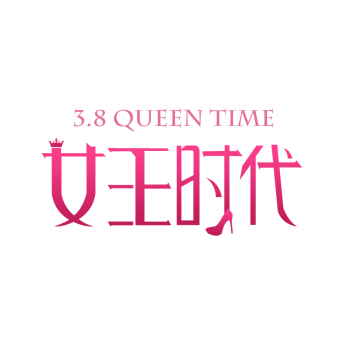 INTRODUCTION SECTION
Part two
CONVENTION PRESENTATION
A wonderful serenity has taken possession of my entire soul, like these sweet mornings of spring which I enjoy with my whole heart. I am alone, and feel the charm of existence in this spot, which was created for the bliss of souls like mine.
Sabrina Khan
Alex Oxlade
Designer
Designer
THE BUSINESS TEAM MEMBER
PERSONAL INTRODUCTORY
PERSONAL INTRODUCTORY
A wonderful serenity has taken possession of my entire soul, like these sweet mornings of spring which I enjoy with my whole heart. I am alone, and feel the charm of existence in this spot, which was created for the bliss of souls like mine. I am so happy, my dear friend
A wonderful serenity has taken possession of my entire soul, like these sweet mornings of spring which I enjoy with my whole heart. I am alone, and feel the charm of existence in this spot, which was created for the bliss of souls like mine. I am so happy, my dear friend
THE SECRET BUSINESS STRATEGY TO BE SUCCESS
Freddy Colin
Director
“A wonderful serenity has taken possession of my entire soul, like these sweet mornings of spring which I enjoy with my whole heart. I am alone, and feel the charm of existence in this spot, which was created for the bliss of souls like mine. I am so happy, my dear friend, so absorbed in the exquisite sense of mere tranquil existence”
A wonderful serenity has taken possession of my entire soul, like these sweet mornings of spring which I enjoy with my whole heart. I am alone, and feel the charm of existence in this spot, which was created for the bliss of souls like mine. I am so happy, my dear friend, so absorbed in the exquisite sense of mere tranquil existence, that I neglect my talents.
THE BUSINESS TEAM MEMBER
John Doe
80%
Photoshop
Director
85%
Corel Draw
75%
Illustrator
Hello!
90%
“A wonderful serenity has taken possession of my entire soul, like these sweet mornings of spring which I enjoy.
PowerPoint
Freddy Colin
Junior Lim
Andreas
Director
Photographer
Designer
THE BUSINESS TEAM MEMBER
Hello!
Hello!
Hello!
“A wonderful serenity has taken possession of my entire soul, like these sweet mornings of spring which I enjoy.
“A wonderful serenity has taken possession of my entire soul, like these sweet mornings of spring which I enjoy.
“A wonderful serenity has taken possession of my entire soul, like these sweet mornings of spring which I enjoy.
Director
John Doe
Freddy Colin
Director
Hello! I’m John
Hello! I’m Colin
A wonderful serenity has taken possession of my entire soul, like these sweet mornings of spring which I enjoy with my whole heart. I am alone, and feel the charm of existence in this spot, which was created for the bliss of souls like mine. I am so happy, my dear friend, so absorbed in the exquisite sense of mere tranquil existence, that I neglect my talents.
A wonderful serenity has taken possession of my entire soul, like these sweet mornings of spring which I enjoy with my whole heart. I am alone, and feel the charm of existence in this spot, which was created for the bliss of souls like mine. I am so happy, my dear friend, so absorbed in the exquisite sense of mere tranquil existence, that I neglect my talents.
14
PAGE/
PART THREE
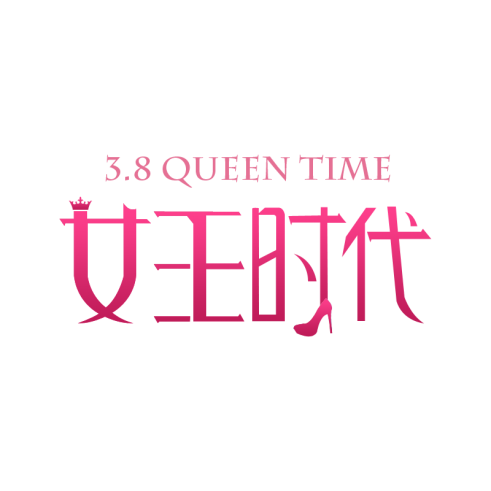 BUSINESS.
2010
2011
2012
2013
A wonderful serenity has taken possession of my entire soul,
A wonderful serenity has taken possession of my entire soul,
A wonderful serenity has taken possession of my entire soul,
A wonderful serenity has taken possession of my entire soul,
THE BUSINESS TIMELINE SLIDE
A wonderful serenity has taken possession of my entire soul, like these sweet mornings of spring which I enjoy with my whole heart. I am alone, and feel the charm of existence in this spot, which was created for the bliss of souls like mine. I am so happy, my dear friend, so absorbed in the exquisite
2014
2015
2020
2030
A wonderful serenity has taken possession of my entire soul,
A wonderful serenity has taken possession of my entire soul,
A wonderful serenity has taken possession of my entire soul,
A wonderful serenity has taken possession of my entire soul,
THE BUSINESS TIMELINE SLIDE
A wonderful serenity has taken possession of my entire soul, like these sweet mornings of spring which I enjoy with my whole heart. I am alone, and feel the charm of existence in this spot, which was created for the bliss of souls like mine. I am so happy, my dear friend, so absorbed in the exquisite
BUSINESS
PRICING LIST
A wonderful serenity has taken possession of my entire soul, like these sweet mornings of spring which I enjoy with my whole heart. I am alone, and feel the charm of existence in this spot, which was created for the bliss of souls like mine. I am so happy, my dear friend
BASIC
BUSINESS
PREMIUM
THE BUSINESS PRICING SECTION
$9,99
$49,99
$19,99
Insert Text in This Text
Insert Text in This Text
Insert Text in This Text
Insert Some Text in This
Insert Some Text in This
Insert Some Text in This
Insert a text in Here
Insert a text in Here
Insert a text in Here
Insert Food Text in This
Insert Food Text in This
Insert Food Text in This
Sign In To Purchase
Sign In To Purchase
Sign In To Purchase
A wonderful serenity has taken possession of my entire soul, like these sweet mornings of spring which I enjoy with my whole heart. I am alone, and feel the charm of existence in this spot, which was created for the bliss of souls like mine. I am so happy, my dear friend, so absorbed in the exquisite sense of mere tranquil existence, that I neglect my talents.

I should be incapable of drawing a single stroke at the present moment; and yet I feel that I never was a greater artist than now. When, while the lovely valley teems with around me, and the meridian sun strikes the upper surface of the impenetrable foliage of my trees, and but a few stray gleams
THE SOCIAL MEDIA INFOGRAPHIC
90%
A wonderful serenity has taken possession of my entire soul, like these sweet mornings of spring which I enjoy with my whole heart. I am alone, and feel the charm of existence in this spot.
THE BUSINESS INFOGRAPHIC SLIDE
01
04
02
03
Sample Text Here
Sample Text Here
Sample Text Here
Sample Text Here
A wonderful serenity has taken possession of my entire soul, like these sweet mornings of spring which
A wonderful serenity has taken possession of my entire soul, like these sweet mornings of spring which
A wonderful serenity has taken possession of my entire soul, like these sweet mornings of spring which
A wonderful serenity has taken possession of my entire soul, like these sweet mornings of spring which
THE BUSINESS INFOGRAPHIC SLIDE
02
03
01
04
Option Two
Option Three
Option One
Option Four
A wonderful serenity has taken possession of my entire soul, like these sweet mornings of spring which
A wonderful serenity has taken possession of my entire soul, like these sweet mornings of spring which
A wonderful serenity has taken possession of my entire soul, like these sweet mornings of spring which
A wonderful serenity has taken possession of my entire soul, like these sweet mornings of spring which
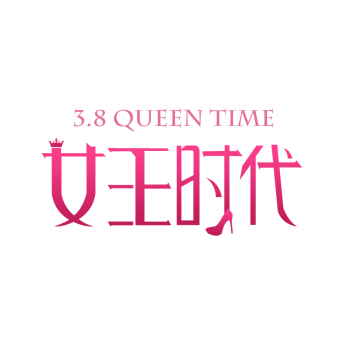 INTRODUCTION SECTION
Part FOUR
CONVENTION PRESENTATION
A wonderful serenity has taken possession of my entire soul, like these sweet mornings of spring which I enjoy with my whole heart. I am alone, and feel the charm of existence in this spot, which was created for the bliss of souls like mine.
70%
30%
Sample Text Here
Sample Text Here
Optional One
Optional Two
THE BUSINESS IMAGE SLIDE
A wonderful serenity has taken possession of my entire soul, like these sweet mornings of spring which
A wonderful serenity has taken possession of my entire soul, like these sweet mornings of spring which
A wonderful serenity has taken
A wonderful serenity has taken possession of my entire soul, like these sweet mornings of spring which I enjoy with my whole heart. I am alone, and feel the charm of existence in this spot, which was created for the bliss of souls like mine. I am so happy, my dear friend, so absorbed in the exquisite
“A wonderful serenity has taken possession of my entire soul, like these sweet mornings of spring which I enjoy with my whole heart. I am alone, and feel the charm of existence in this spot, which was created for the bliss of souls like mine. I am so happy, my dear friend
THE BUSINESS STRATEGY ANALYTICS
A wonderful serenity has taken possession of my entire soul, like these sweet mornings of spring which I enjoy with my whole heart. I am alone, and feel the charm of existence in this spot, which was created for the bliss of souls like mine. I am so happy, my dear friend, so absorbed in the exquisite sense of mere tranquil existence, that I neglect my talents. I should be incapable of drawing a single stroke at the present moment
01
02
Sample Text Here
Sample Text Here
A wonderful serenity has taken possession of my entire soul, like these sweet mornings of spring which
A wonderful serenity has taken possession of my entire soul, like these sweet mornings of spring which
BUSINESS POINTS IMPORTANT
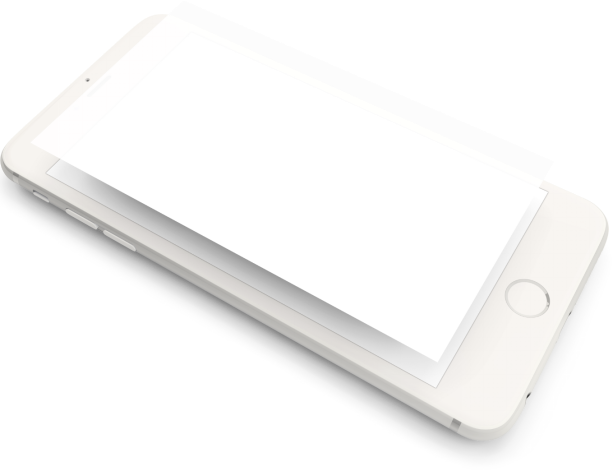 A wonderful serenity has taken possession of my entire soul, like these sweet mornings of spring which I enjoy with my whole heart. I am alone, and feel the charm of existence in this spot, which was created for the bliss of souls like mine. I am so happy, my dear friend, so absorbed in the exquisite sense of mere tranquil existence
70%
Sample Text Here
THE BUSINESS MOCKUP ANALYTICS
A wonderful serenity has taken possession of my entire soul, like these sweet mornings of spring which
Sample Text Here
Sample Text Here
Sample Text Here
Sample Text Here
A wonderful serenity has taken possession of my entire
A wonderful serenity has taken possession of my entire
A wonderful serenity has taken possession of my entire
A wonderful serenity has taken possession of my entire
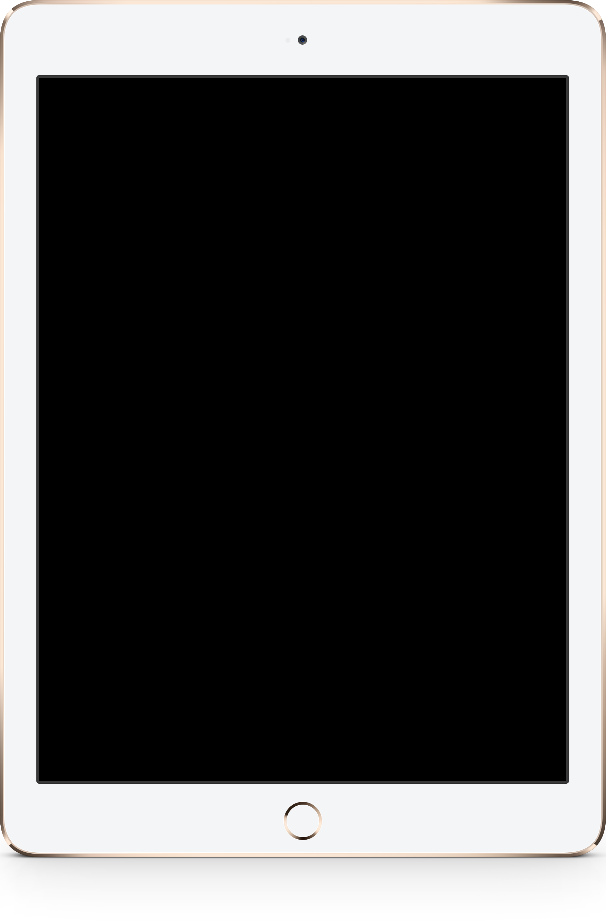 THE BUSINESS MOCKUP ANALYTICS
Sample Text Here
Sample Text Here
Sample Text Here
A wonderful serenity has taken possession of my entire soul, like these sweet mornings of spring which
A wonderful serenity has taken possession of my entire soul, like these sweet mornings of spring which
A wonderful serenity has taken possession of my entire soul, like these sweet mornings of spring which
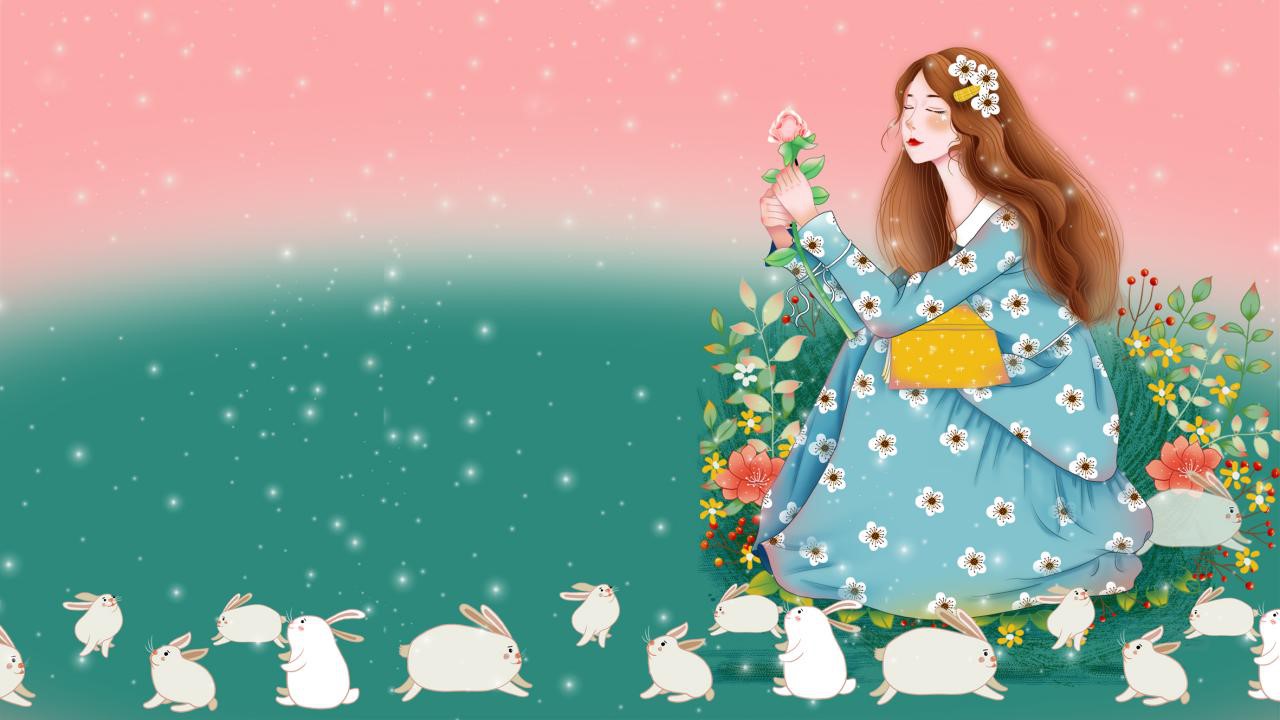 THE END
A wonderful serenity has taken possession of my entire soul, like these sweet mornings of spring which I enjoy with my whole heart. I am alone, and feel the charm of existence in this spot, which was created for the bliss of souls like mine.